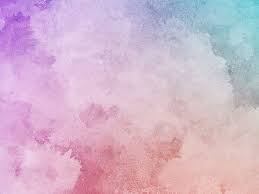 Art and Design Technology at St Just Primary
Truro and Penwith Academy Trust
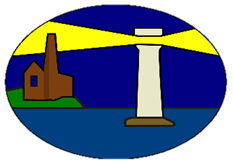 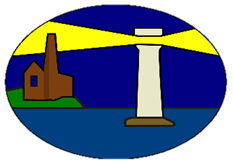 Implementation: 
As a school, and in accordance with the National Curriculum’s expectations, we aim to ensure that all pupils:
Produce creative work, exploring their ideas and recording their experiences
Use their local environment to influence their ideas
Become proficient in drawing painting, sculpture and other art, craft and design techniques
Evaluate and analyse creative works using the language of art, craft and design
Know about great artists, craft makers and designers, and understand the historical and cultural development of their art forms
Follow the analyse, design, make and evaluate approach to their teaching of Design Technology
Class teachers are usually responsible for teaching Art and Design Technology and use a range of sources to inform and support their lessons- including videos teaching key skills; books and the expert knowledge other staff members- although there will be times when professional artists/helpers will be involved in the teaching of the topic. We take every opportunity to develop links with outside agencies and experts including as part of Lafrowda, Spring Fair, Britain in Bloom, Events within our local church and chapel as well as being involved in numerous events which have celebrated the history of our local area. Early Years children are taught Art and Design Technology through their Early Learning Goals and this is linked much more to their fine and gross motor skills. Throughout the academic year, the entire school takes part in 3 focused art activities- diving into the key skills of that particular year group.
Intent:
Here, at St Just Primary School, we value and are dedicated to the teaching of Art and Design Technology. We see this as a fundamental part of school life and it is embedded in much of the learning we do across the curriculum. We are committed to providing an ‘Arts Rich Curriculum’ for our children and developing the key skills using a progression map, guided by the Inspire Curriculum. We believe that by developing this confidence, we can contribute to the quality of our children’s lives, both within and beyond school. We see Art and Design Technology as a means to support learning in a range of ways.
Impact:
Due to the cross- curricular nature of the planning, our children enjoy much more enriched and memorable lessons, which we strive to create throughout the year. The links that are made often can help them to express feelings and emotions, as well as show their knowledge and understanding in History, Geography and Science. Our children also enjoy the self-expression that they experience in both Art and Design Technology. The progression of skills from EYFS through to Year 6,  ensures that children continue to grow in confidence and build on skills from the previous year. They are always keen to learn new skills and work hard to perfect those shown to them. Through our strong community links, we ensure that there are opportunities throughout the year for children’s work to be valued and celebrated in settings and events other than within our own school.